Objectifs :
Développer les capacités d’observation et de discrimination visuelle
Respecter l’ordre des lettres dans un mot.
Je sais placer les lettres pour compléter un mot en m’aidant des mots illustrés et des lettres indices.
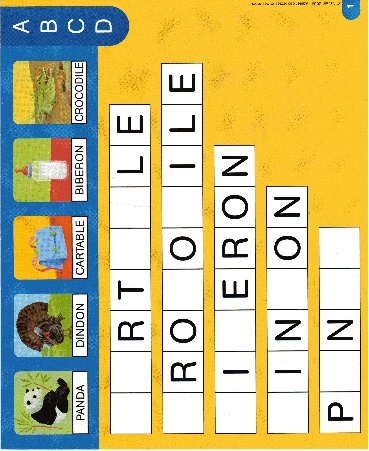 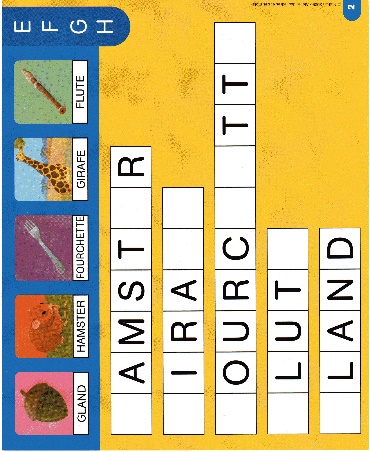 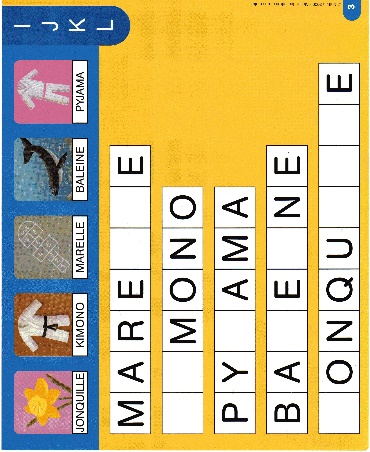 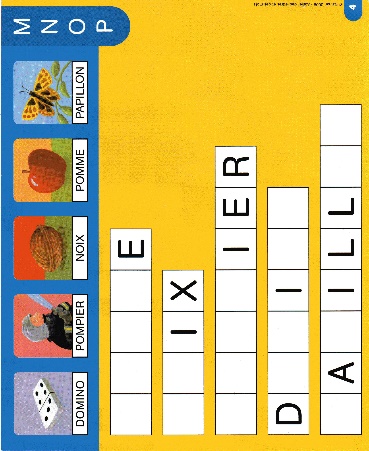 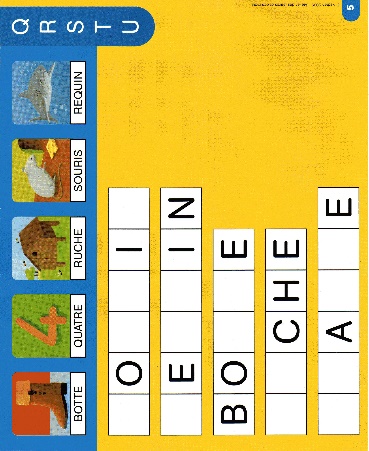 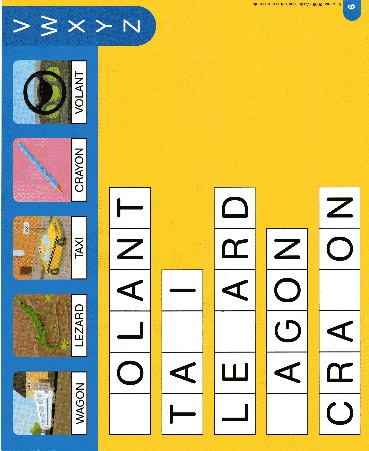 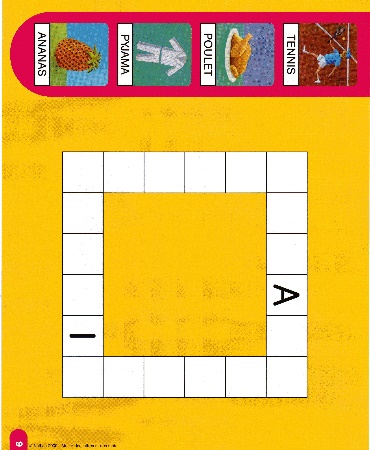 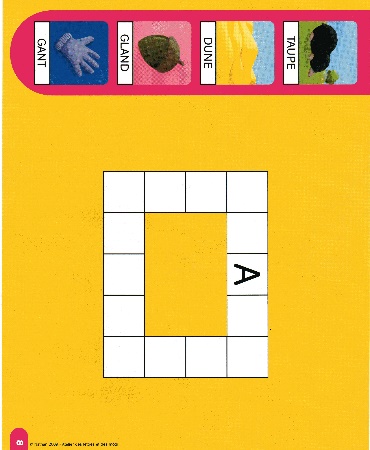 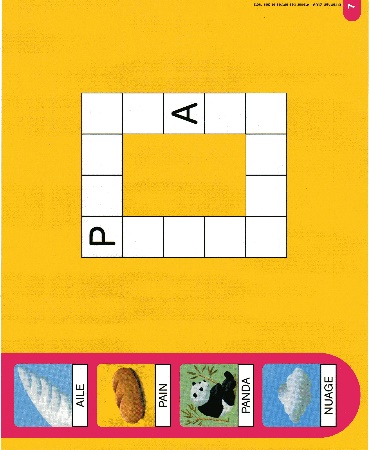 Objectifs :
Développer les capacités d’observation et de discrimination visuelle
Respecter l’ordre des lettres dans un mot.
Je sais placer les lettres pour compléter un mot en m’aidant des mots illustrés et des lettres indices.
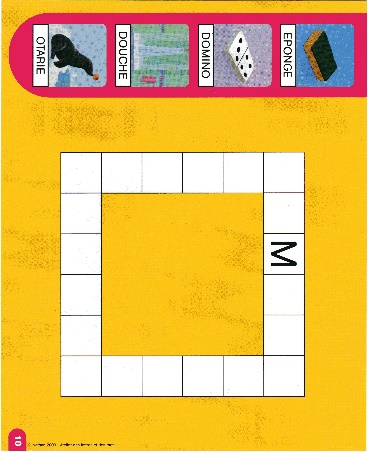 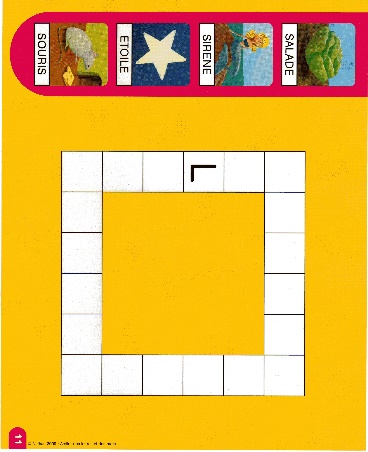 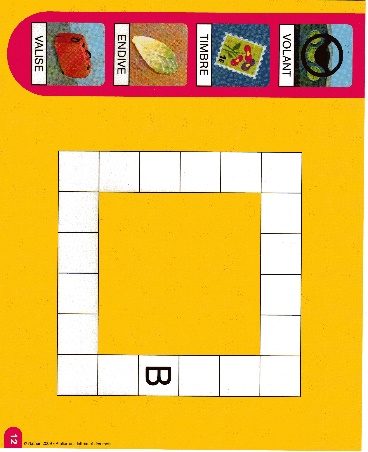 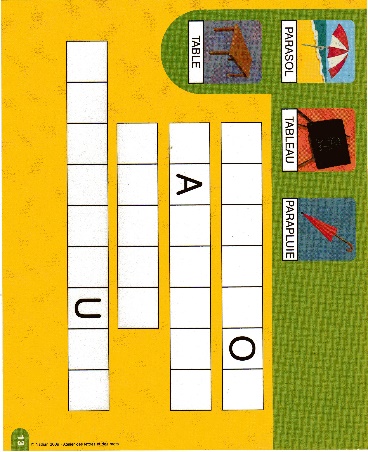 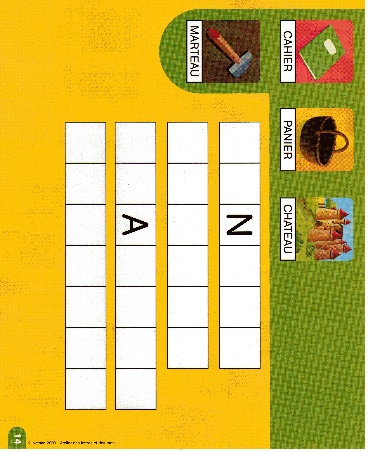 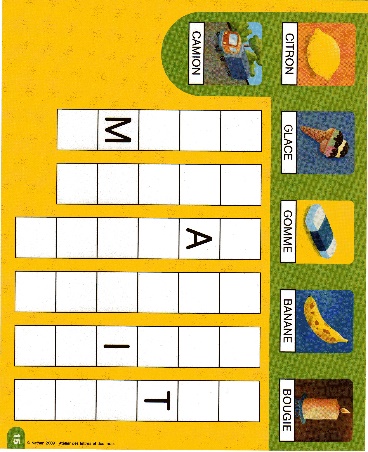 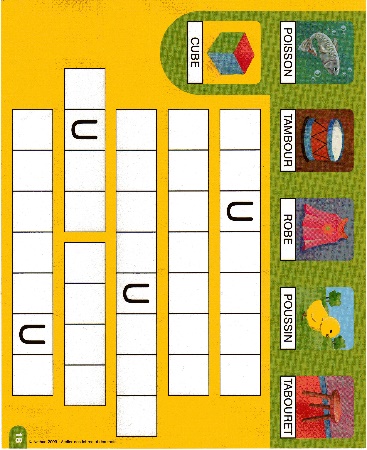 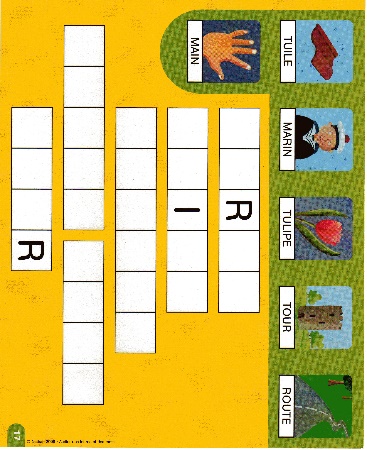 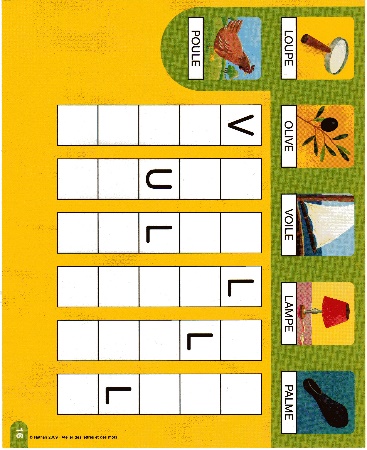 Objectifs :
Développer les capacités d’observation et de discrimination visuelle
Respecter l’ordre des lettres dans un mot.
Je sais placer les lettres pour compléter un mot en m’aidant des mots illustrés et des lettres indices.
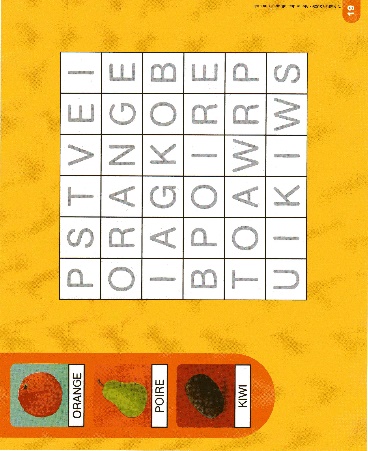 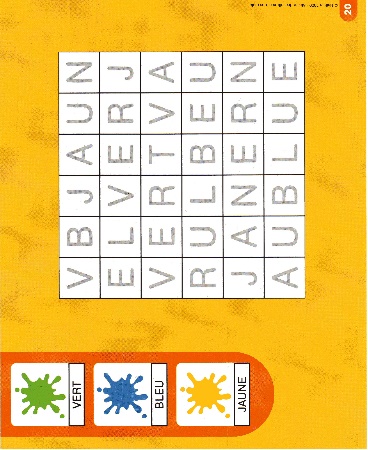 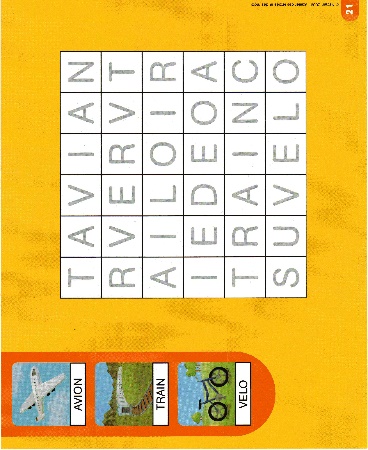 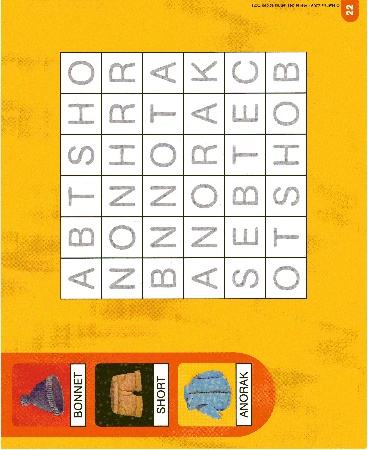 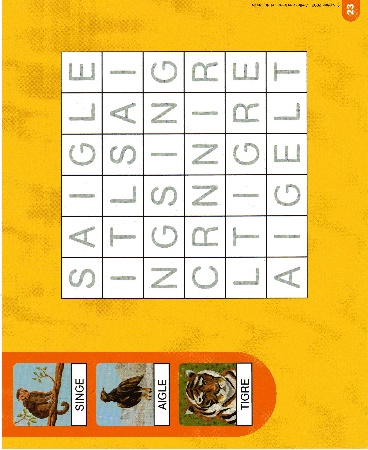 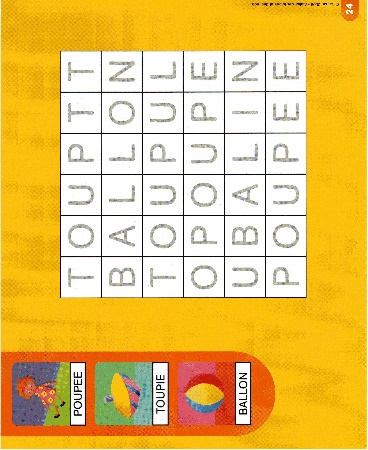